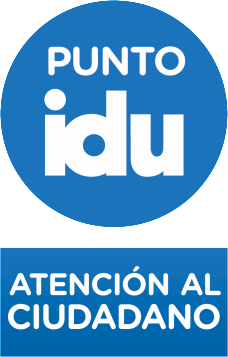 Contrato  IDU xxxx de 201x
Comité de Participación Ciudadana
Sus funciones básicas son:

Ejercer control ciudadano, para el buen desarrollo del proyecto.
Multiplicar la información del proyecto.
Transmitir las inquietudes de la comunidad.
Nombre
No. cédula
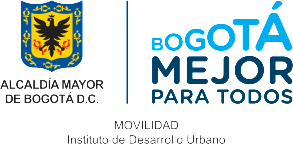 Comité de 
Participación Ciudadana
IDU en línea:   www.idu.gov.co    -  Línea gratuita: 01800 0910312
Atención al ciudadano:    341 22 14  –  338 75 55 atnciudadano@idu.gov.co